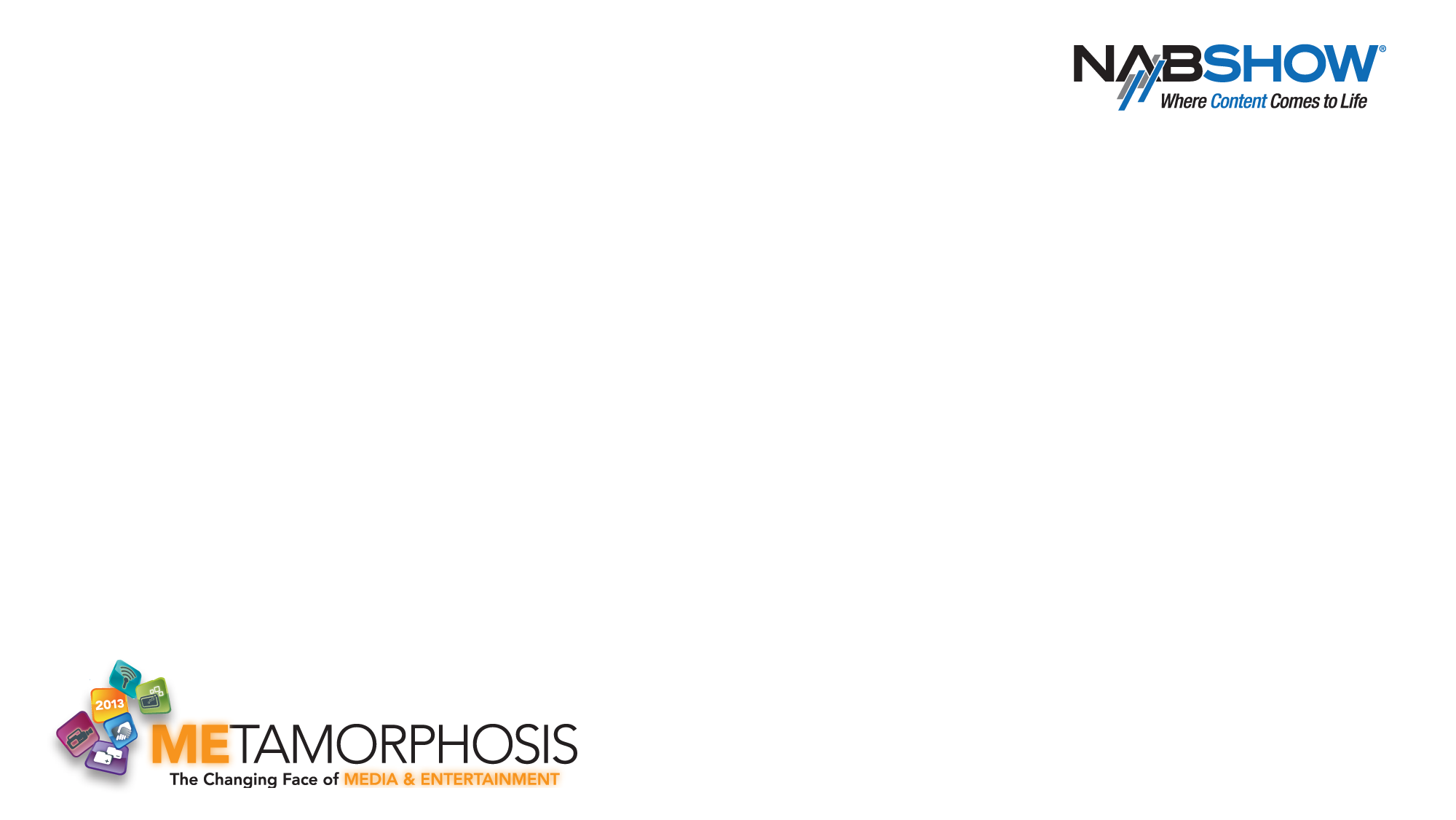 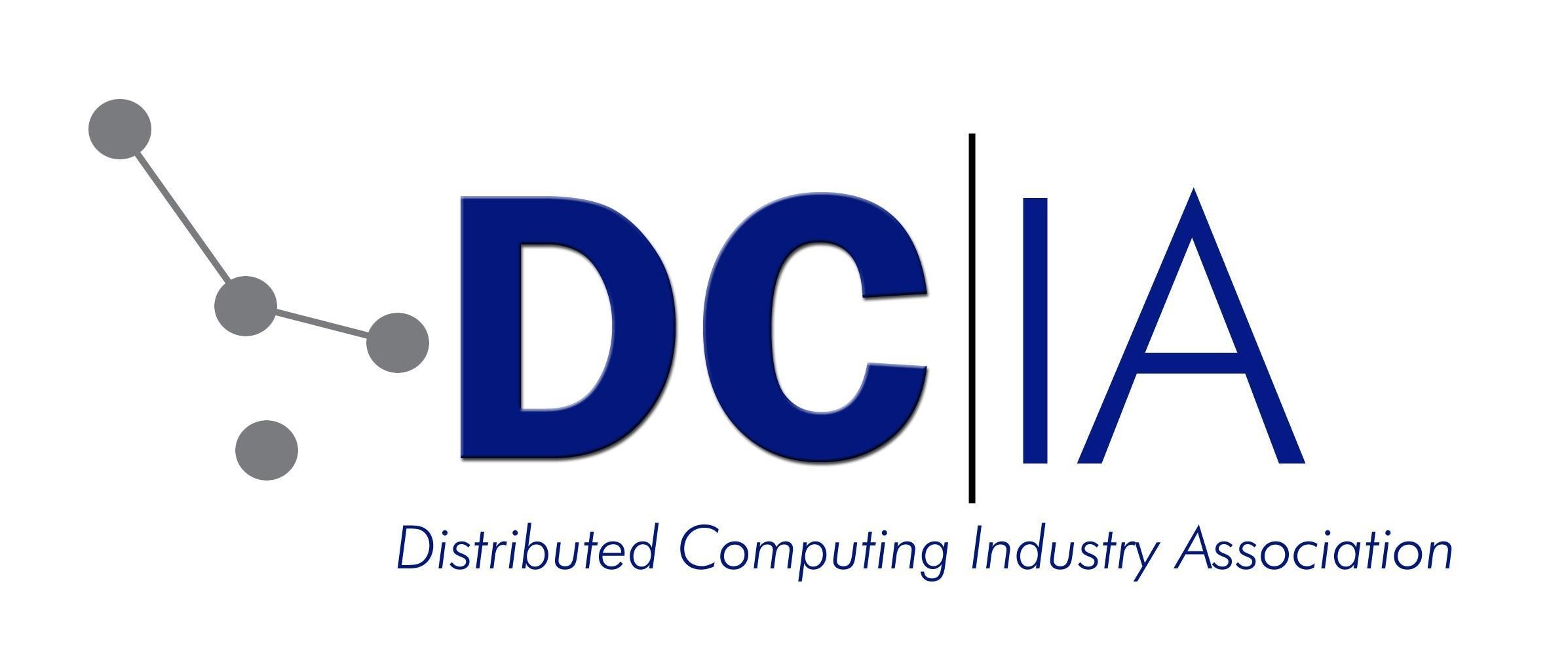 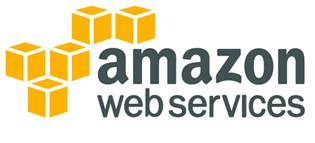 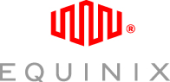 CLOUD IMPLEMENTATION CASE STUDIES

 Andrea DiMuzio, Aspera 
 Keith Goldberg, Fox Networks
 Ryan Korte, Level 3
 Baskar Subramanian, Amagi Media Labs
 Jason Suess, Microsoft
Marty Lafferty, DCIA
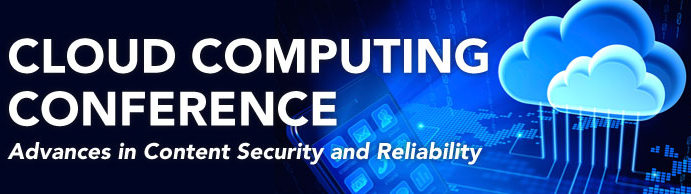 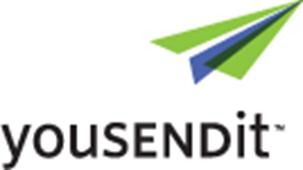 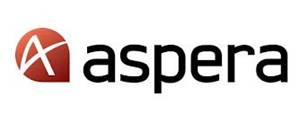 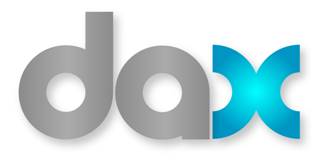 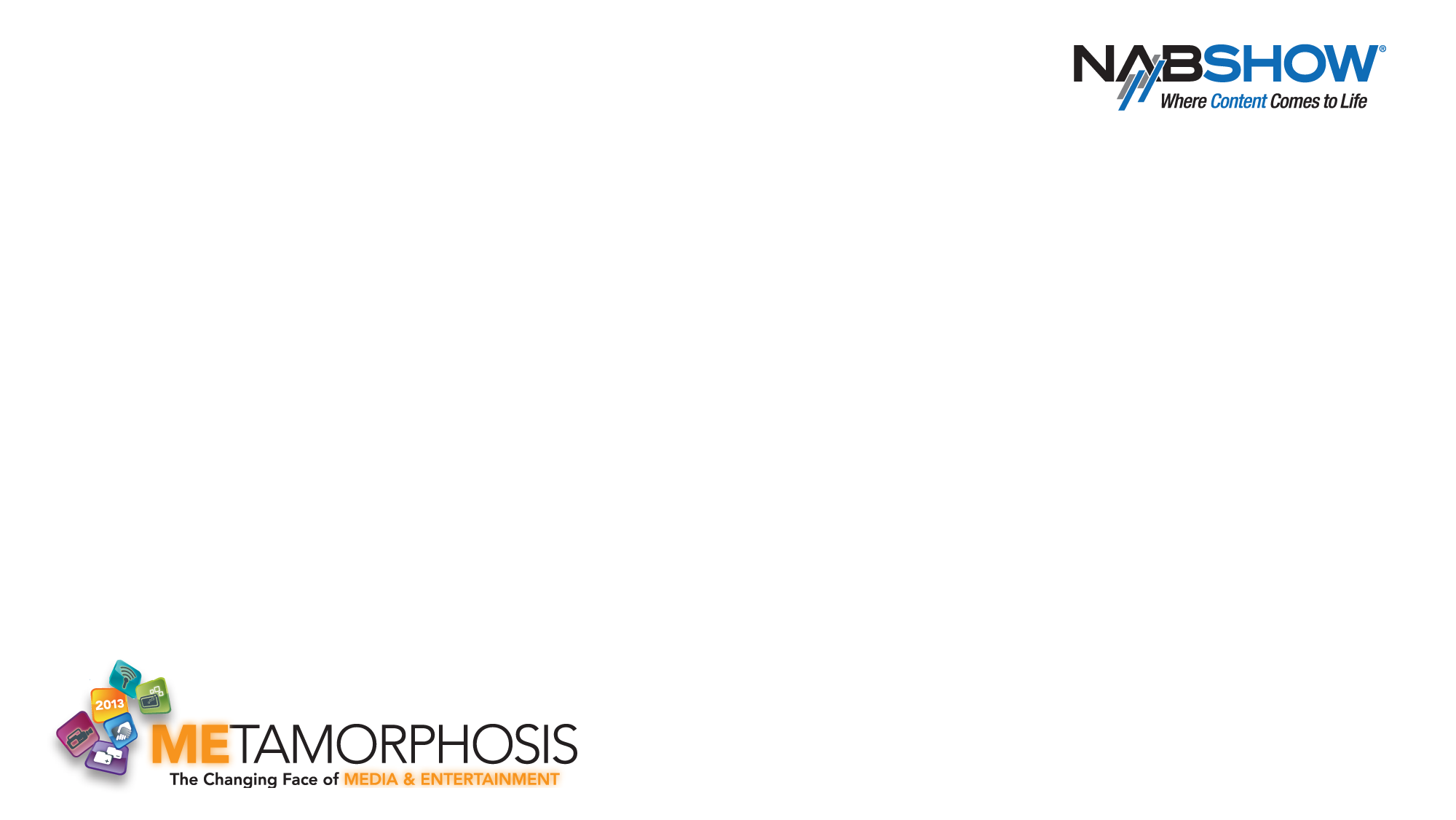 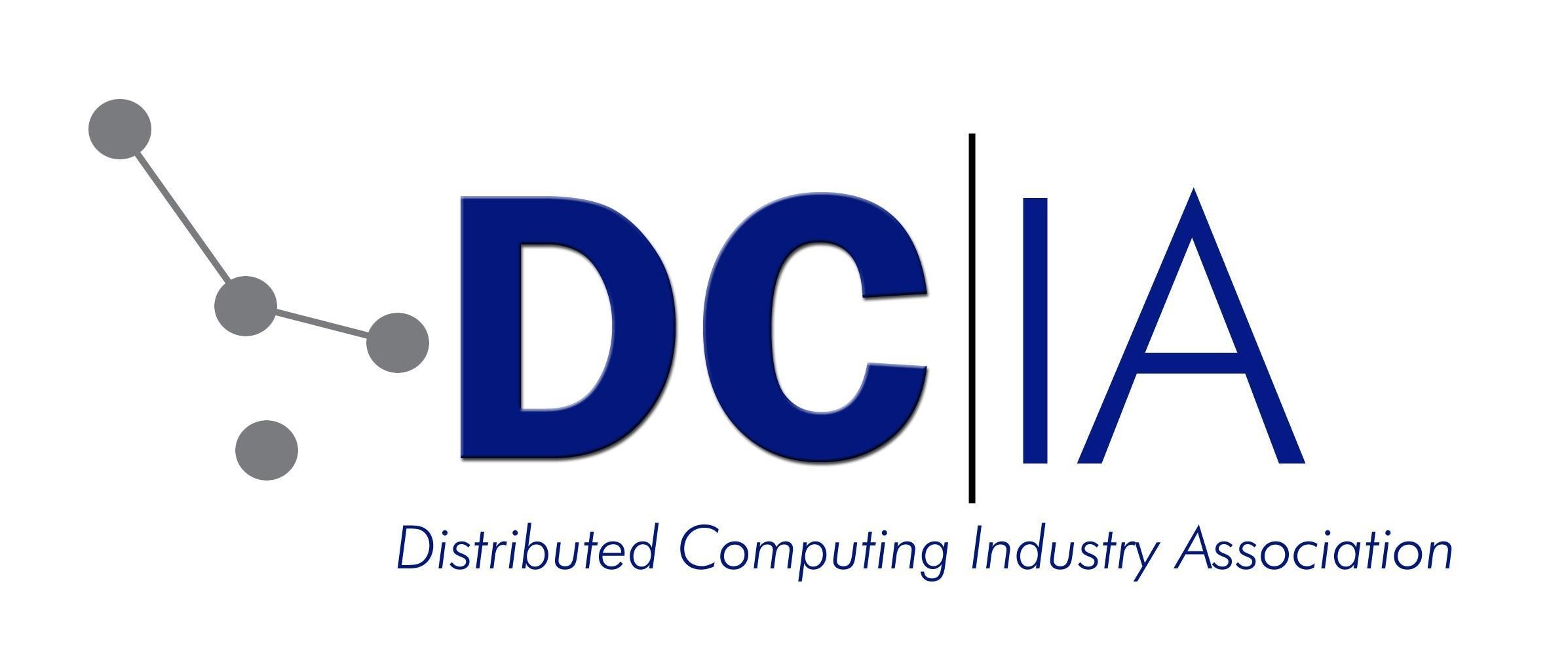 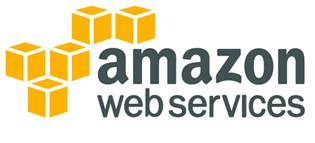 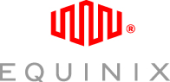 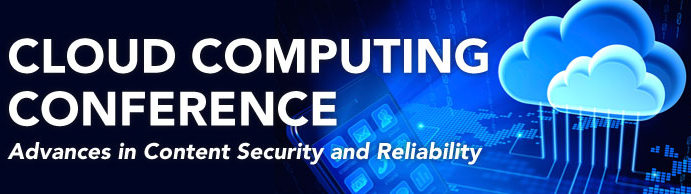 http://bit.ly/16q1Nia
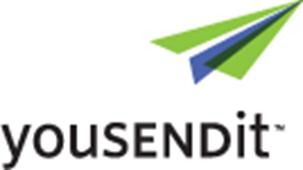 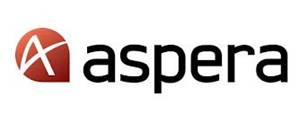 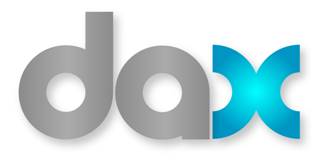